PLANIFICACIÓN  CLASES VIRTUALESSEMANA N°20FECHA : 10 AL 14   de agosto
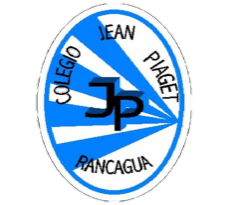 Colegio Jean Piaget
Mi escuela, un lugar para aprender y crecer en un ambiente saludable
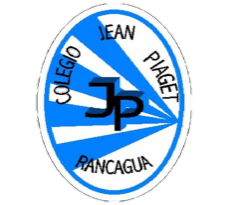 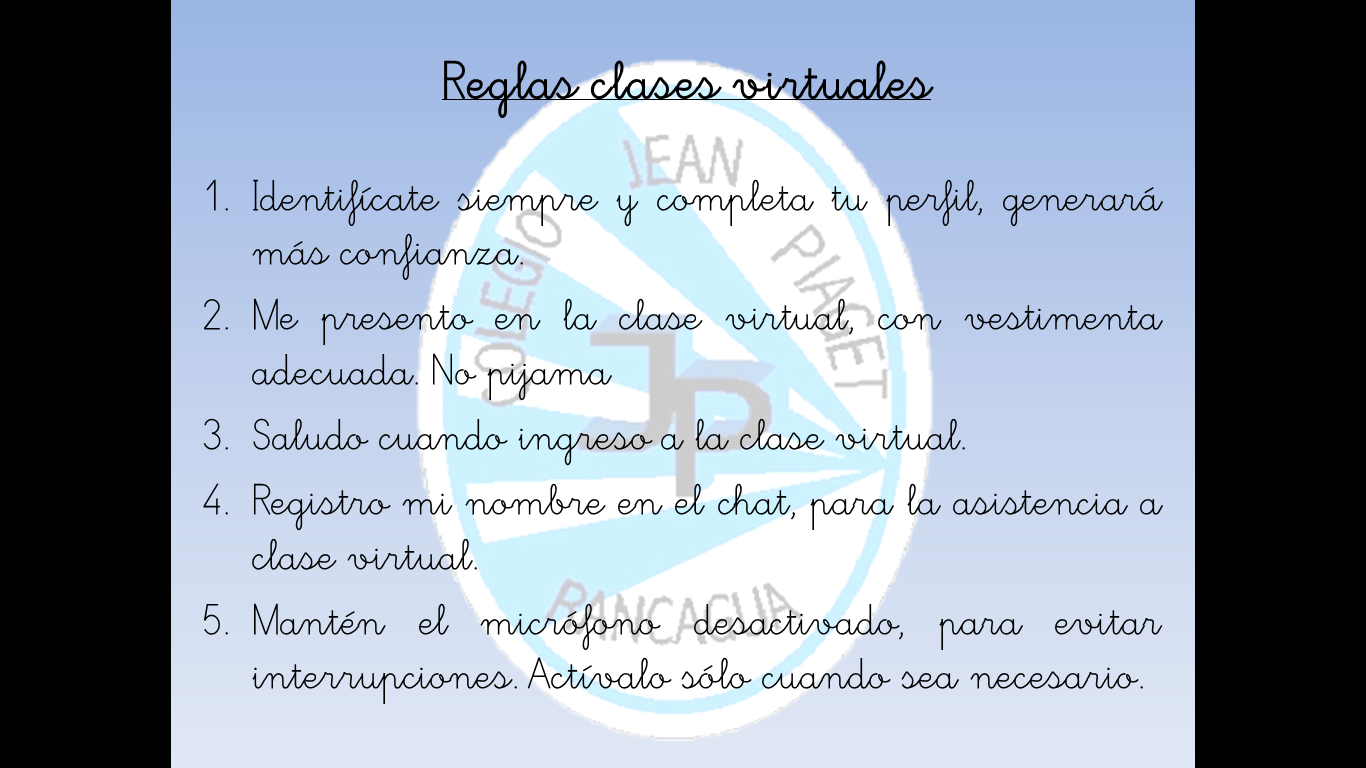 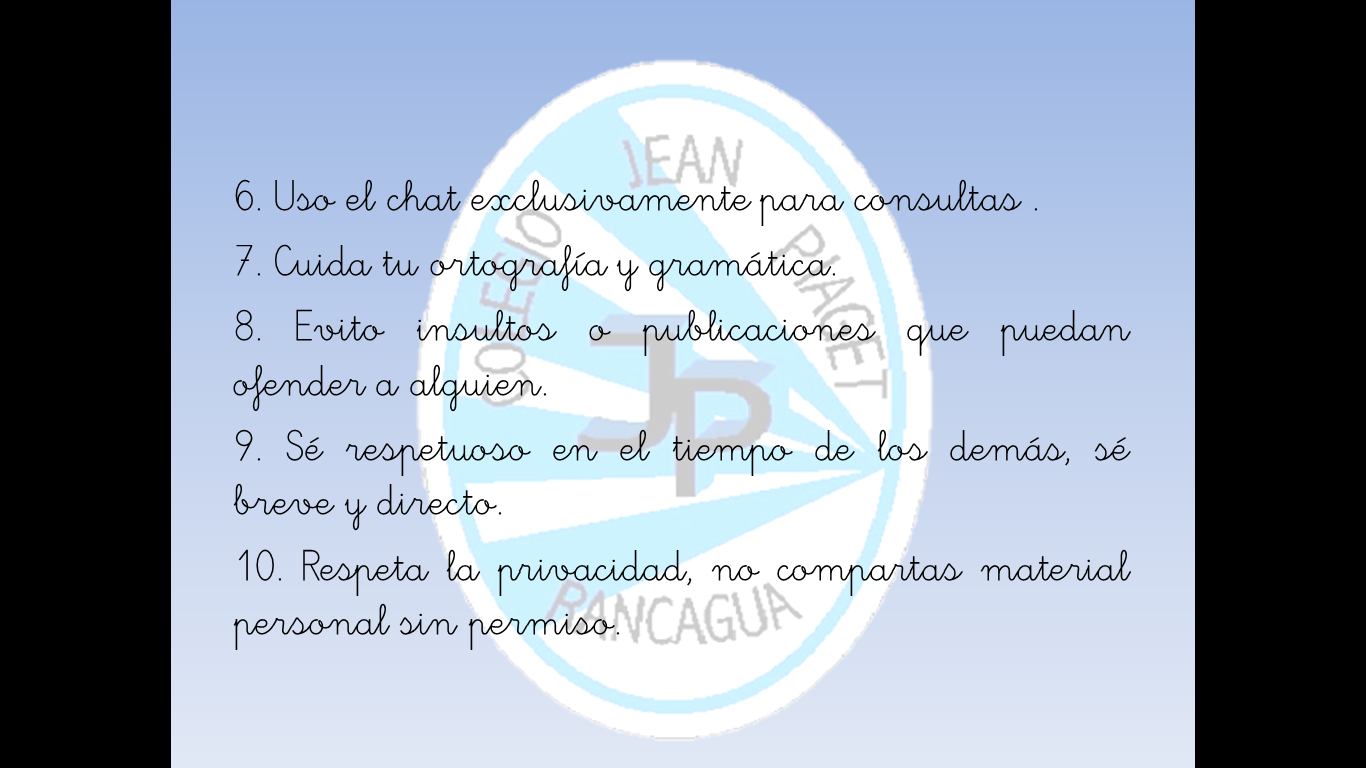 Importante:
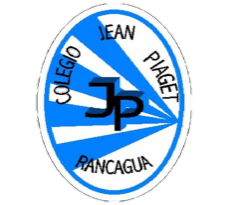 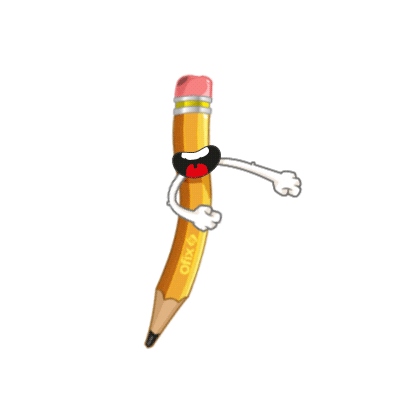 Cuándo esté la animación de un lápiz, significa que debes escribir en tu cuaderno
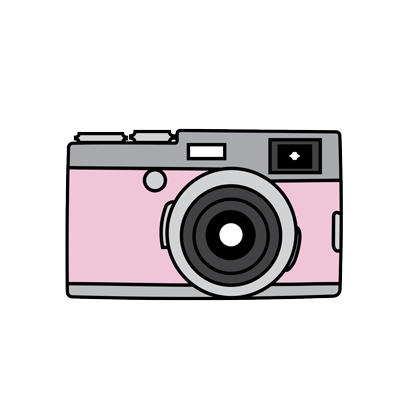 Cuándo esté esta animación de una cámara fotográfica, significa que debes mandar reporte sólo de esa actividad (una foto de la actividad)
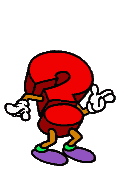 Cuándo esté esta animación de un signo de pregunta, significa que debes pensar y analizar, sin escribir en tu cuaderno. Responder de forma oral.
InicioActivación Conocimientos Previos
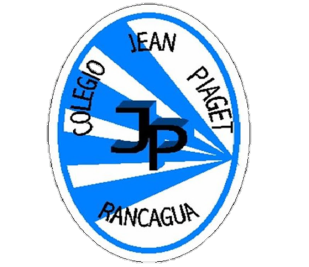 Actividad 1: Activación de conocimientos.  Responden ¿ Por qué las canciones siempre están en nuestra vida ?

Observen la siguiente imagen y  escuchen la siguiente canción https://www.youtube.com/watch?v=b_aUnwukZp8
¿Qué sintieron con esta música?¿Qué imaginaron  con la imagen y la canción  ?
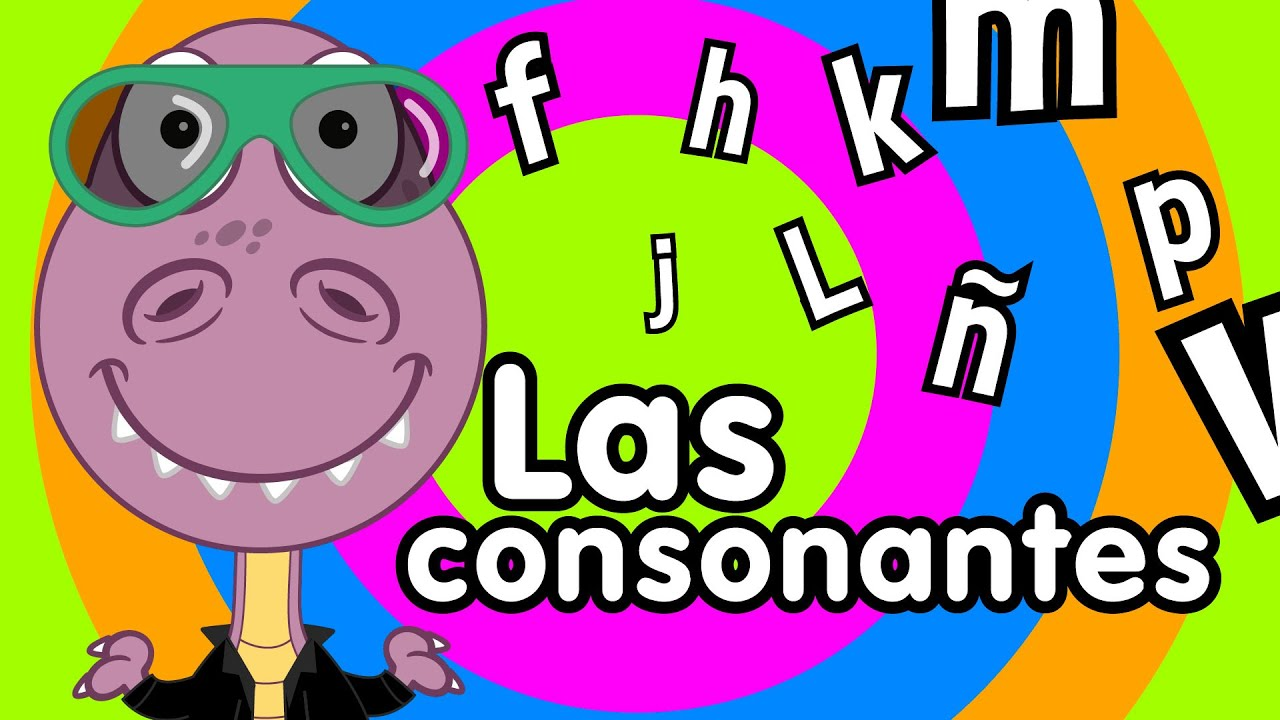 Motivación
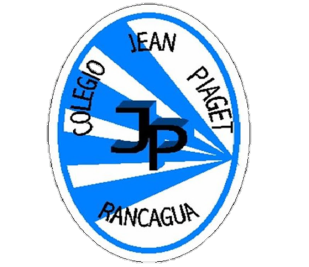 Escuchan el siguiente  cuento  “ la estrella diminuta ”

 https://www.youtube.com/watch?v=yy-6jUeZPrs
Responder de manera individual que les pareció  el cuento  y de qué hablaba.
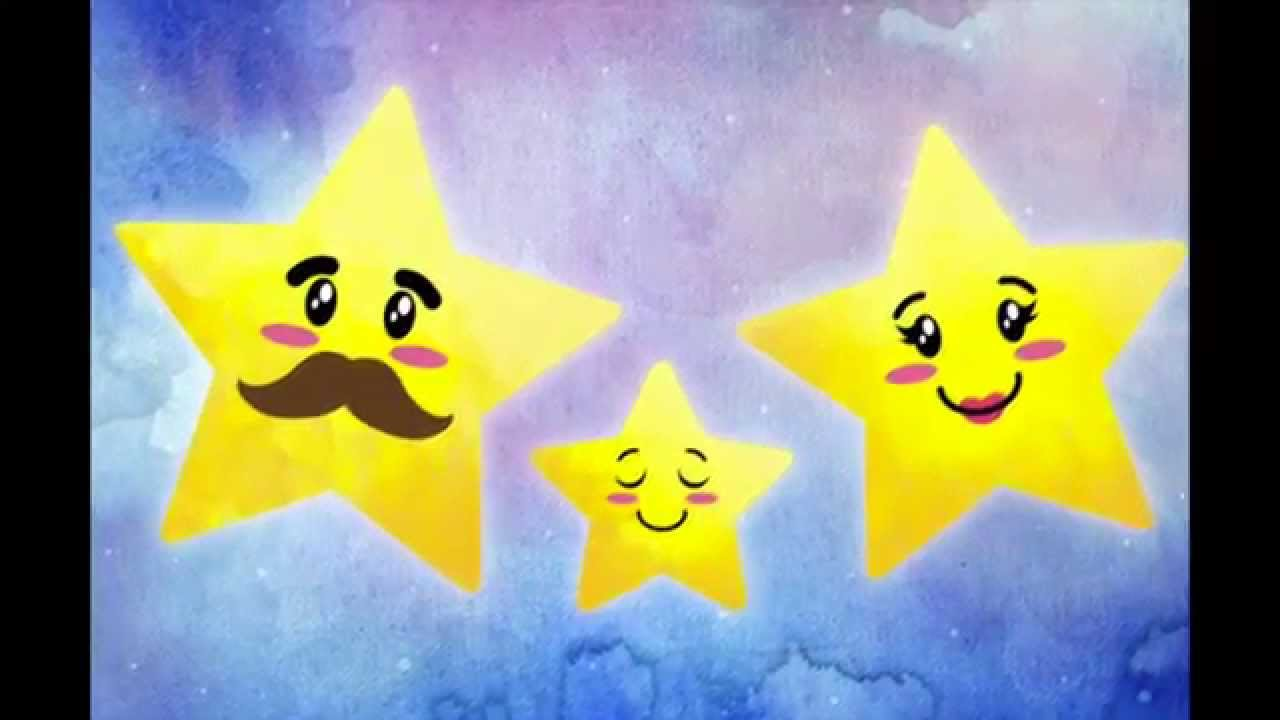 Desarrollo de la clase
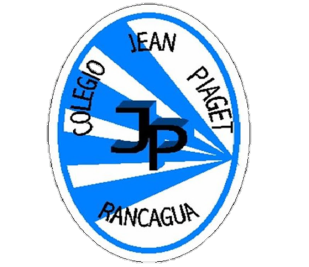 a. Cantan y se aprenden la Canción “Estrellita dónde estas ”
 https://www.youtube.com/watch?v=7sZkzRPq9PU

 b. Participan activamente entonando la canción individual y grupalmente 
       
       c. Acompañan libremente canciones aprendidas con percusión corporal (palmas, pies u otros)
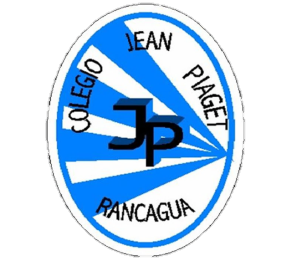 TICKET DE SALIDA
ASIGNATURA
SEMANA 20
CIERRE
Nombre: _______________________________________
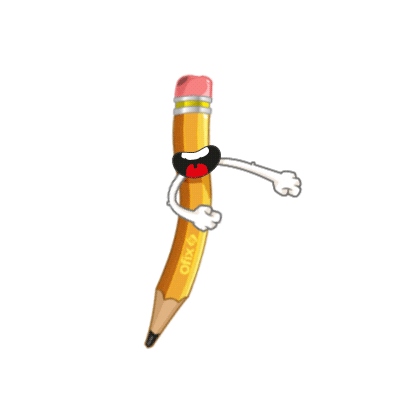 De acuerdo a la Cuento  “  La Estrellita diminuta ” Responde las siguientes preguntas:
1) ¿  Con quién vivía la estrellita ? 
2)¿ De qué se disfrazó la estrellita para hacer travesuras  ?
3)¿ Qué enseñanza te dejó el cuento  ?


4) Manda un audio con la canción “ Estrellita Dónde estás ? aprendida
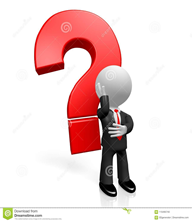 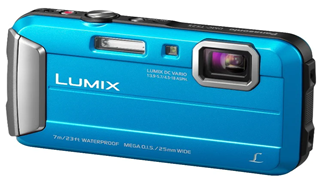 Enviar fotografía de este ticket de salida y audio  al: 
Correo: francisco.vargas@colegio –jeanpiaget.cl o
Celular: +56932736590
RÚBRICA   EVALUACIÓN  SEMANA 20  CANCIÓN 
ESTRELLITA DÓNDE ESTÁS